Figure 1 Purification and subsequent analysis of F550/570 by HPLC. (A) F550/570 sample was injected onto a Delta Pak ...
Nucleic Acids Res, Volume 33, Issue 4, 1 March 2005, Page e37, https://doi.org/10.1093/nar/gni036
The content of this slide may be subject to copyright: please see the slide notes for details.
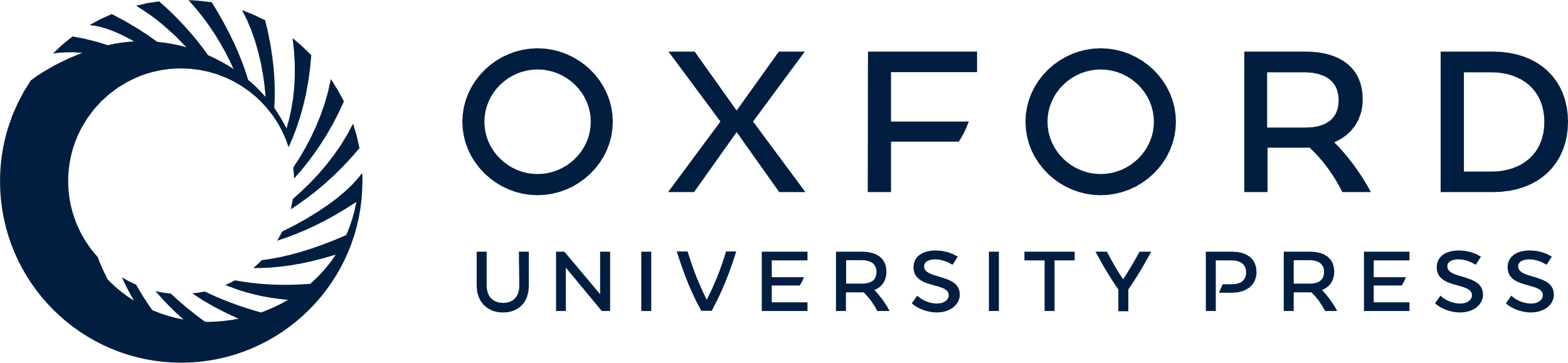 [Speaker Notes: Figure 1 Purification and subsequent analysis of F550/570 by HPLC. (A) F550/570 sample was injected onto a Delta Pak C18 column, 7.8 × 300 mm2, pre-equilibrated in 20 mM phosphate buffer, pH 7.0, flow rate 5 ml/min. The mobile phase was manually changed in the following order: 100% water at 7 min → 20% MeOH/80% water at 9 min → 30% MeOH/70% water at 16 min → 40% MeOH/60% water at 23 min → 50% MeOH/50% water at 30 min → 60% MeOH/40% water at 38 min → 100% MeOH at 45 min. The 25–30 min fraction (marked as F550/570) has the desired UV spectrum from an online photodiode array detector. (B) Analysis of the 25–30 min fraction by an Econosphere C18 column, 4.6 × 50 mm2, in 60% MeOH/40% 20 mM phosphate, pH 7.0, flow rate 0.5 ml/min. The insert shows the UV–visible spectrum of the peak.


Unless provided in the caption above, the following copyright applies to the content of this slide: © The Author 2005. Published by Oxford University Press. All rights reserved  The online version of this article has been published under an open access model. Users are entitled to use, reproduce, disseminate, or display the open access version of this article for non-commercial purposes provided that: the original authorship is properly and fully attributed; the Journal and Oxford University Press are attributed as the original place of publication with the correct citation details given; if an article is subsequently reproduced or disseminated not in its entirety but only in part or as a derivative work this must be clearly indicated. For commercial re-use, please contact journals.permissions@oupjournals.org]